Welcome to my shop!
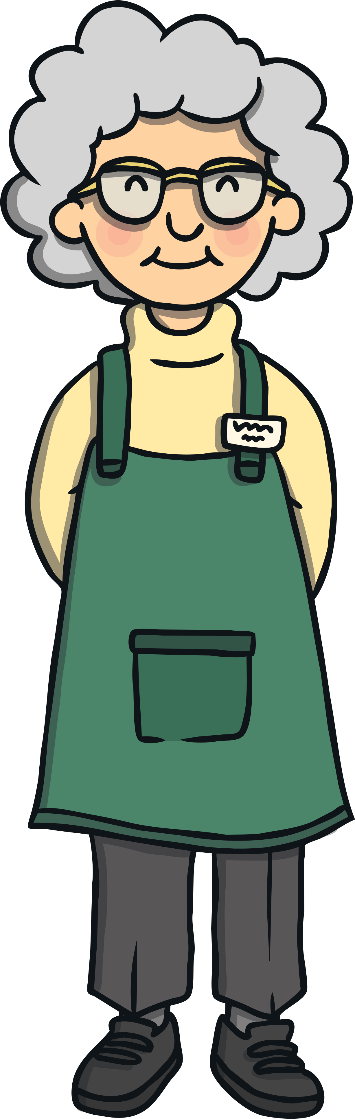 Look at the items in my shop and click on the coins to pay for them. Remember to count the coins carefully.
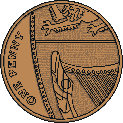 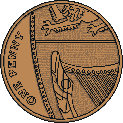 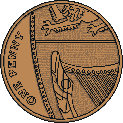 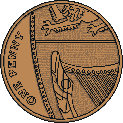 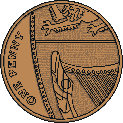 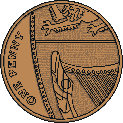 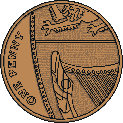 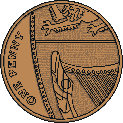 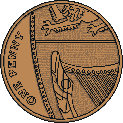 Once you are happy with your answer, click me and I will ask you a question.
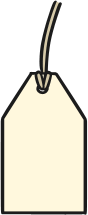 Thank you! How many pennies did you give me? How could we check?
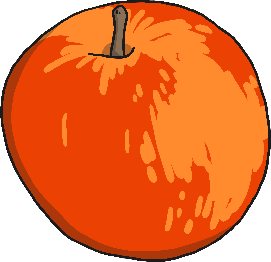 10p
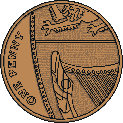 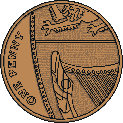 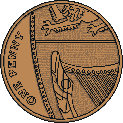 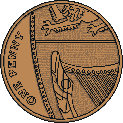 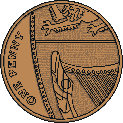 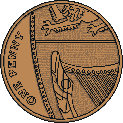 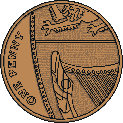 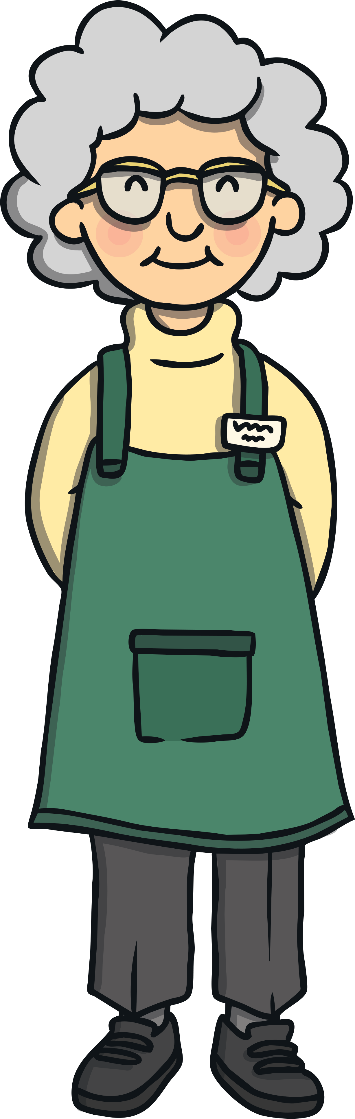 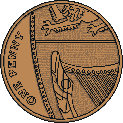 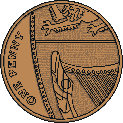 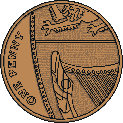 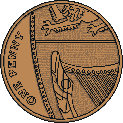 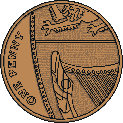 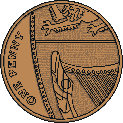 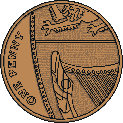 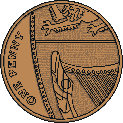 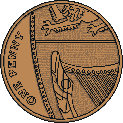 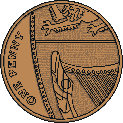 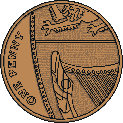 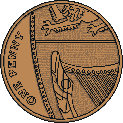 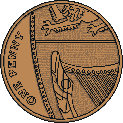 try again
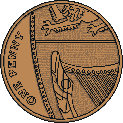 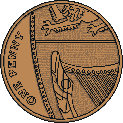 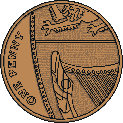 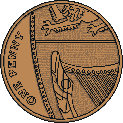 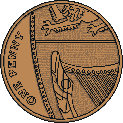 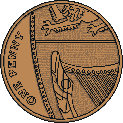 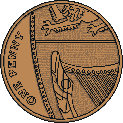 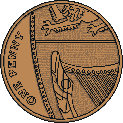 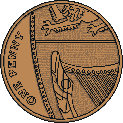 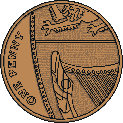 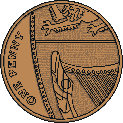 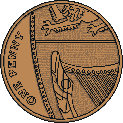 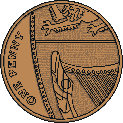 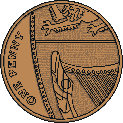 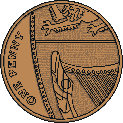 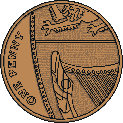 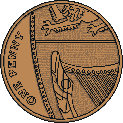 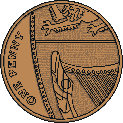 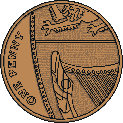 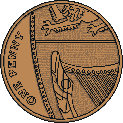 next
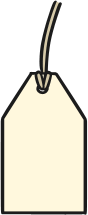 Thank you!
If I put the pennies in different places in my till, would there still be the same amount?
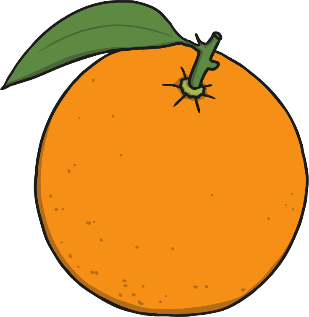 13p
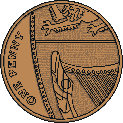 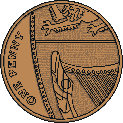 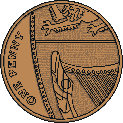 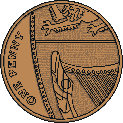 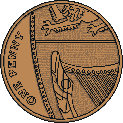 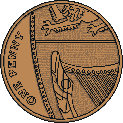 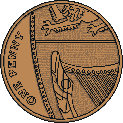 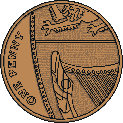 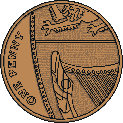 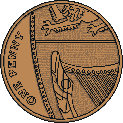 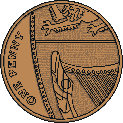 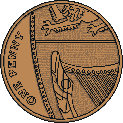 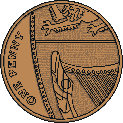 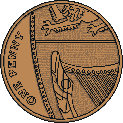 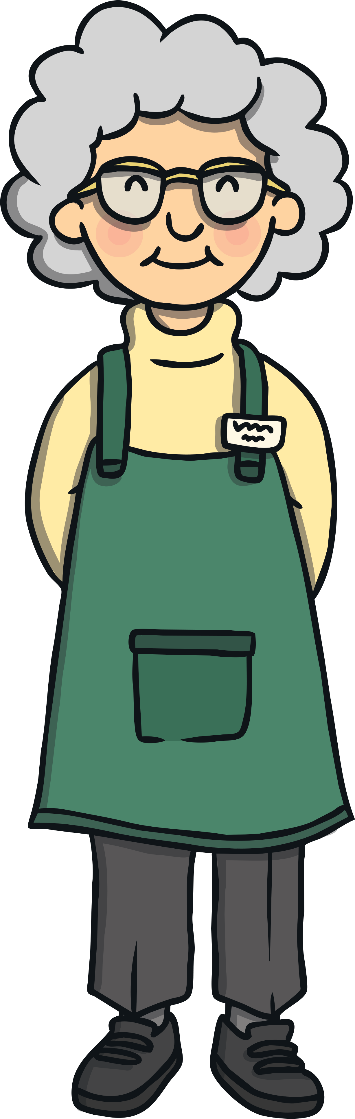 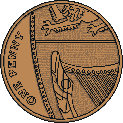 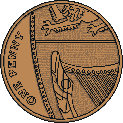 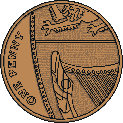 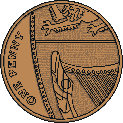 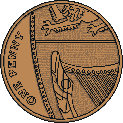 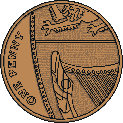 try again
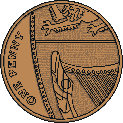 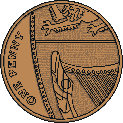 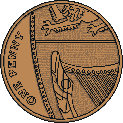 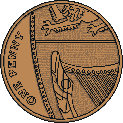 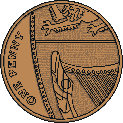 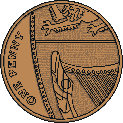 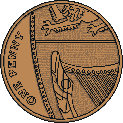 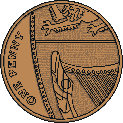 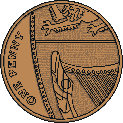 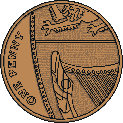 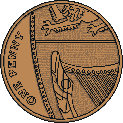 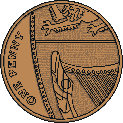 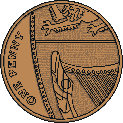 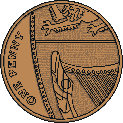 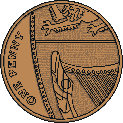 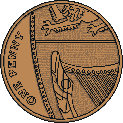 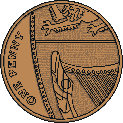 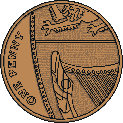 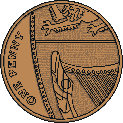 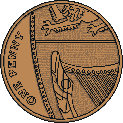 next
back
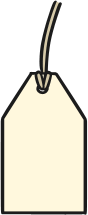 Thank you!
When we are counting, what number always comes after 12?
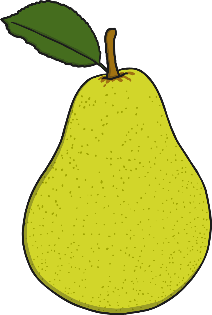 12p
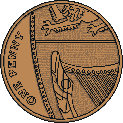 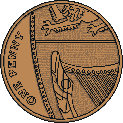 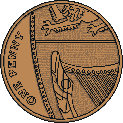 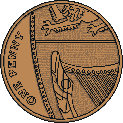 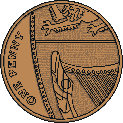 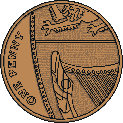 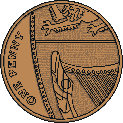 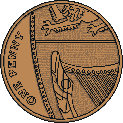 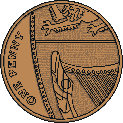 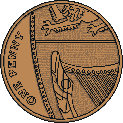 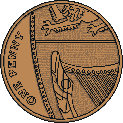 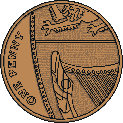 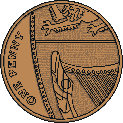 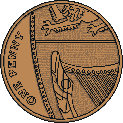 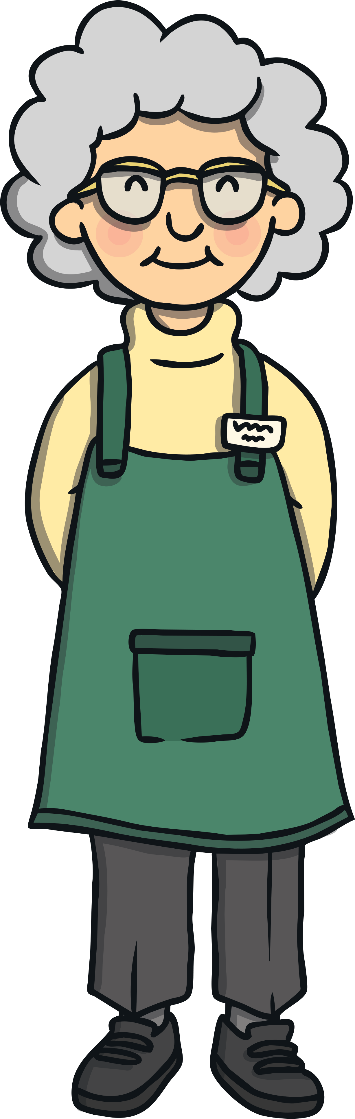 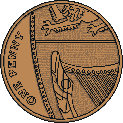 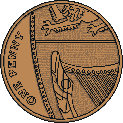 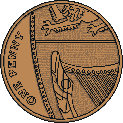 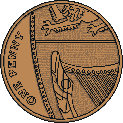 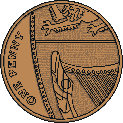 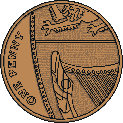 try again
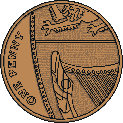 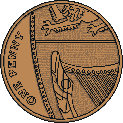 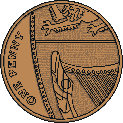 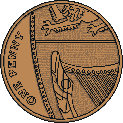 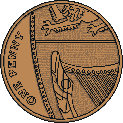 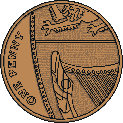 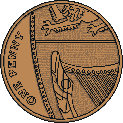 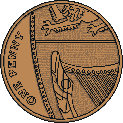 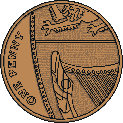 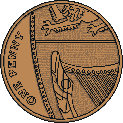 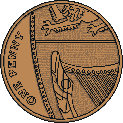 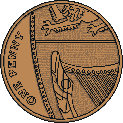 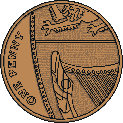 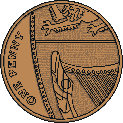 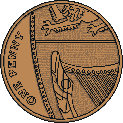 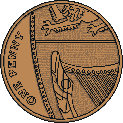 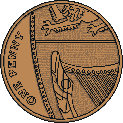 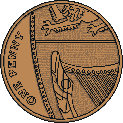 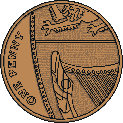 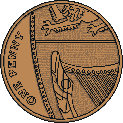 next
back
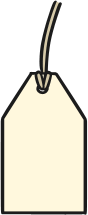 Thank you!
How did you count the pennies? Can you explain what you did?
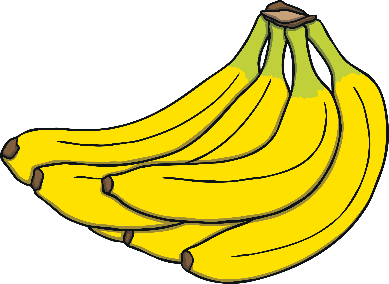 11p
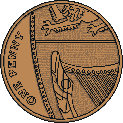 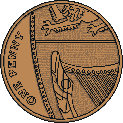 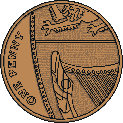 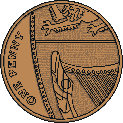 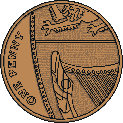 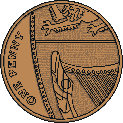 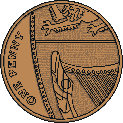 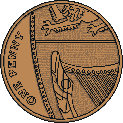 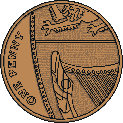 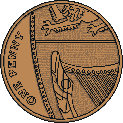 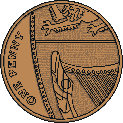 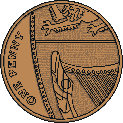 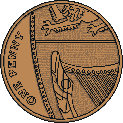 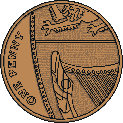 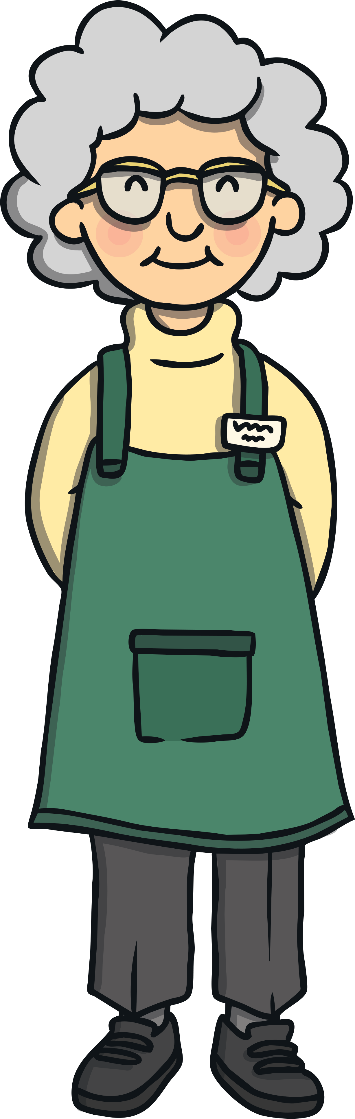 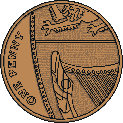 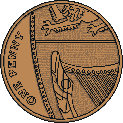 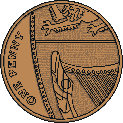 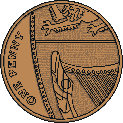 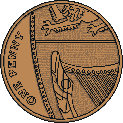 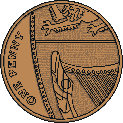 try again
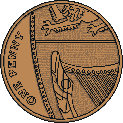 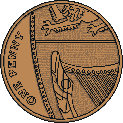 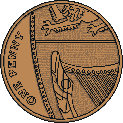 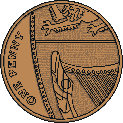 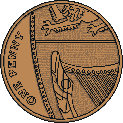 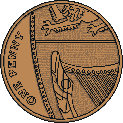 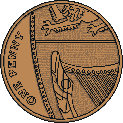 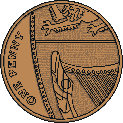 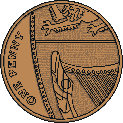 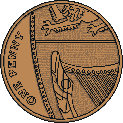 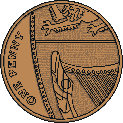 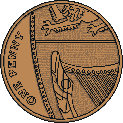 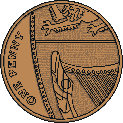 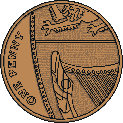 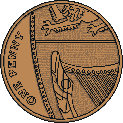 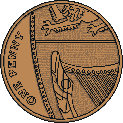 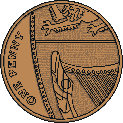 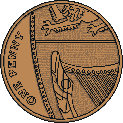 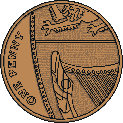 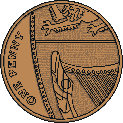 next
back
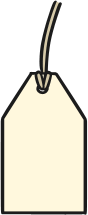 Thank you!
How do you say this number? Is it fiveteen?
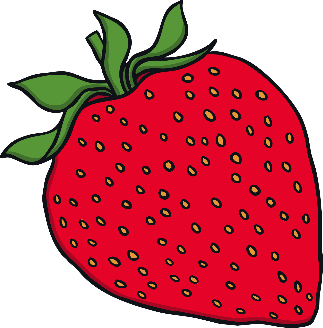 15p
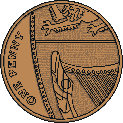 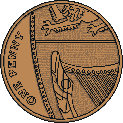 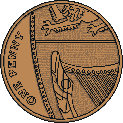 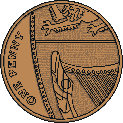 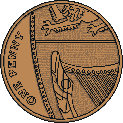 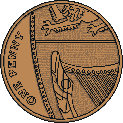 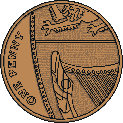 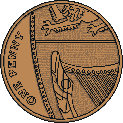 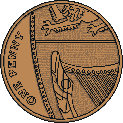 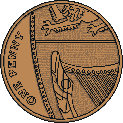 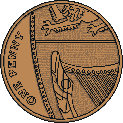 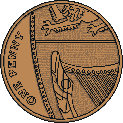 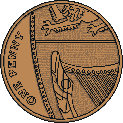 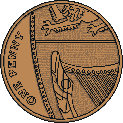 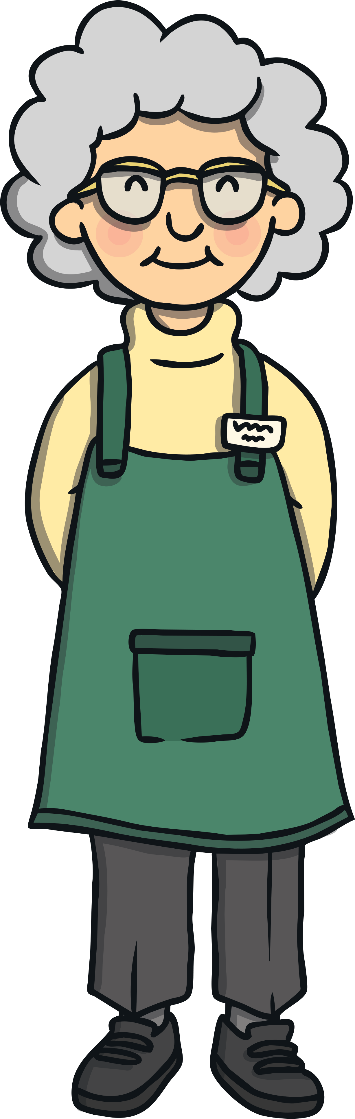 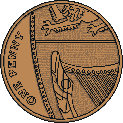 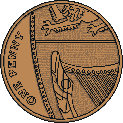 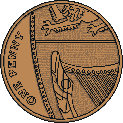 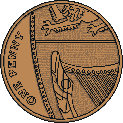 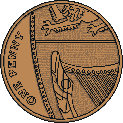 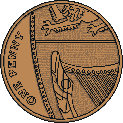 try again
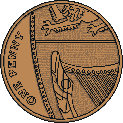 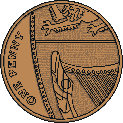 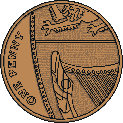 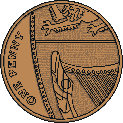 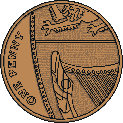 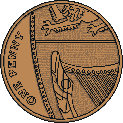 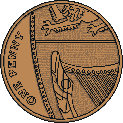 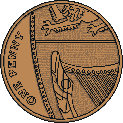 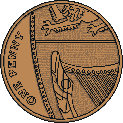 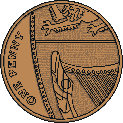 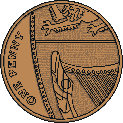 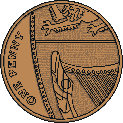 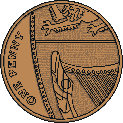 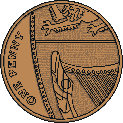 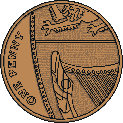 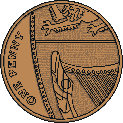 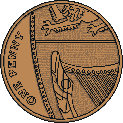 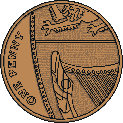 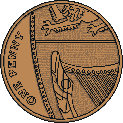 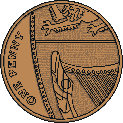 next
back
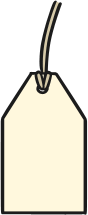 Thank you!
How do you know that you have counted 17 pennies?
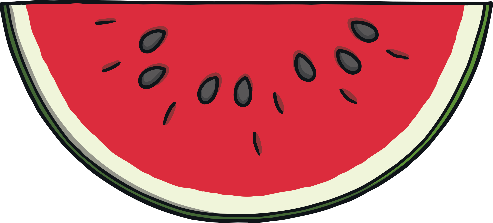 17p
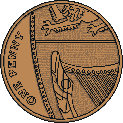 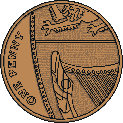 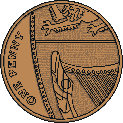 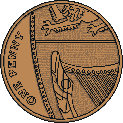 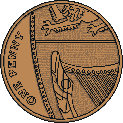 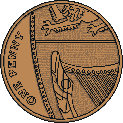 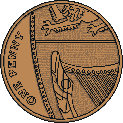 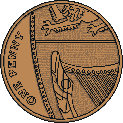 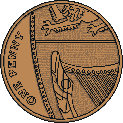 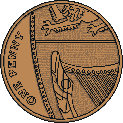 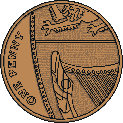 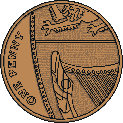 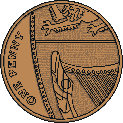 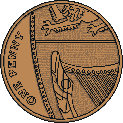 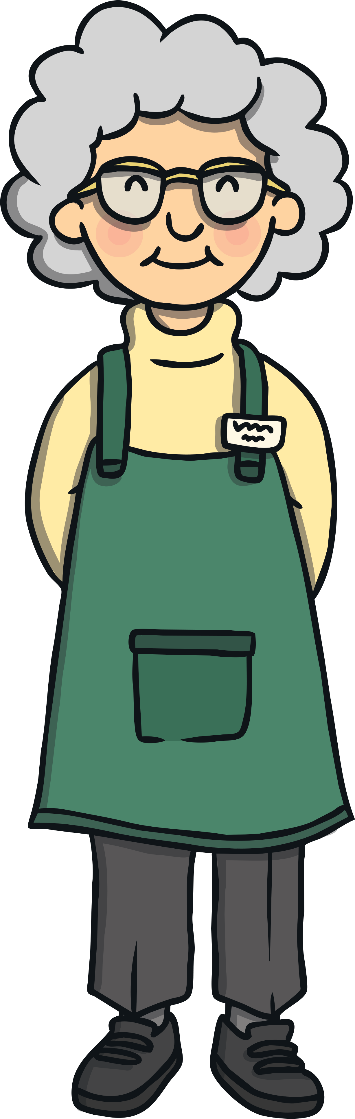 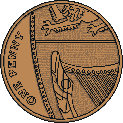 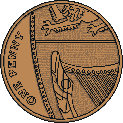 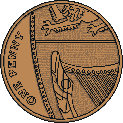 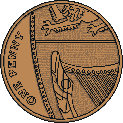 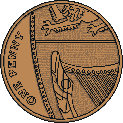 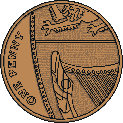 try again
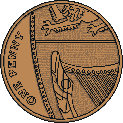 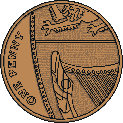 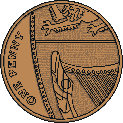 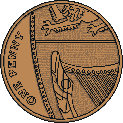 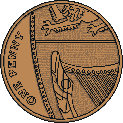 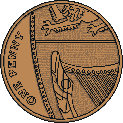 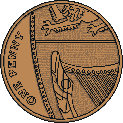 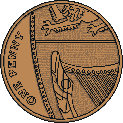 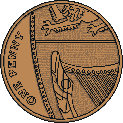 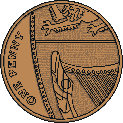 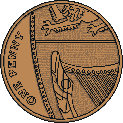 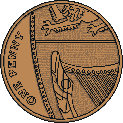 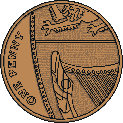 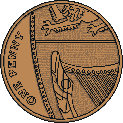 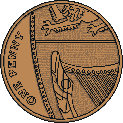 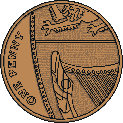 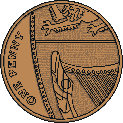 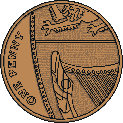 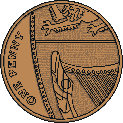 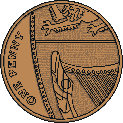 next
back
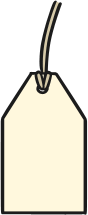 Thank you!
How did you make sure that you only gave me 18 pennies?
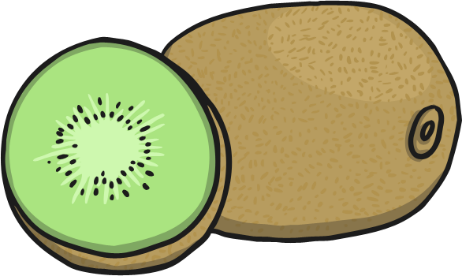 18p
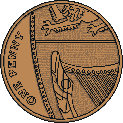 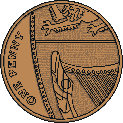 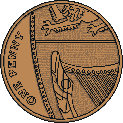 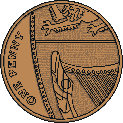 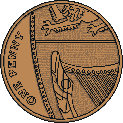 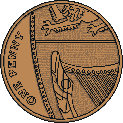 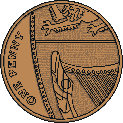 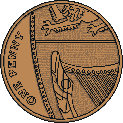 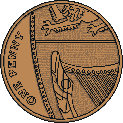 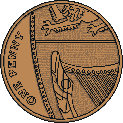 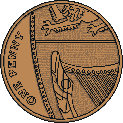 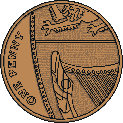 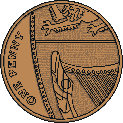 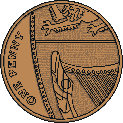 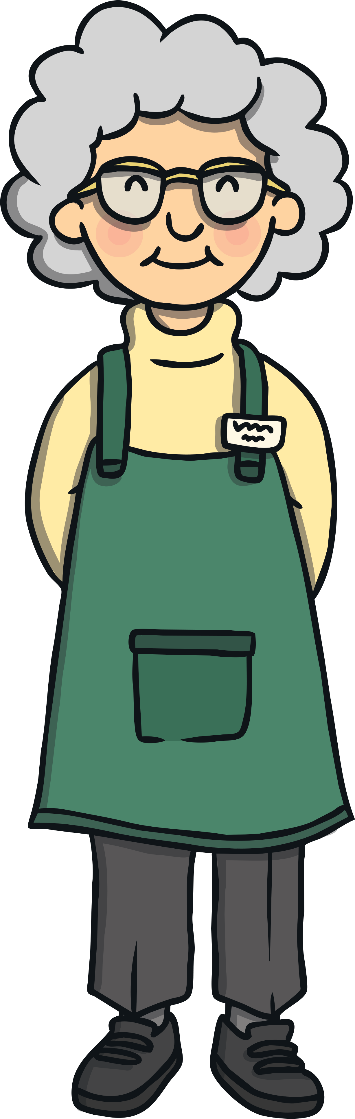 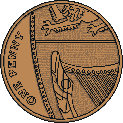 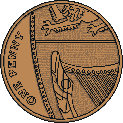 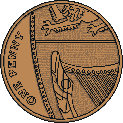 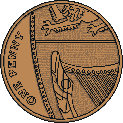 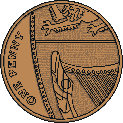 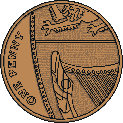 try again
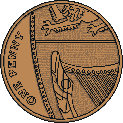 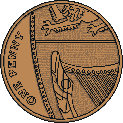 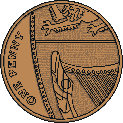 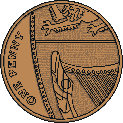 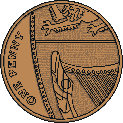 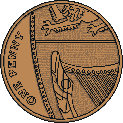 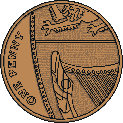 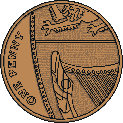 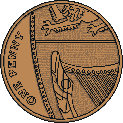 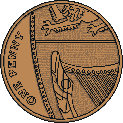 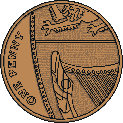 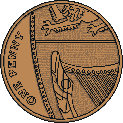 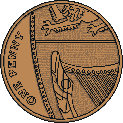 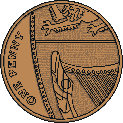 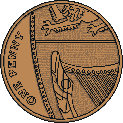 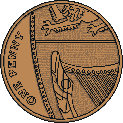 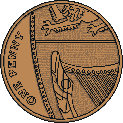 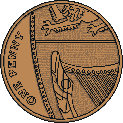 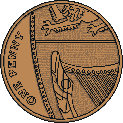 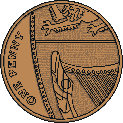 next
back
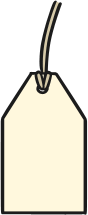 Thank you!
Do you have any counting tips for me? I keep getting in a muddle!
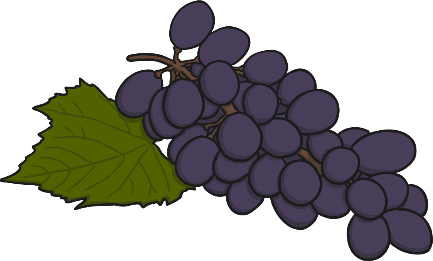 16p
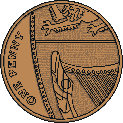 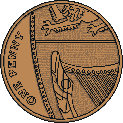 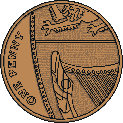 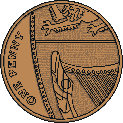 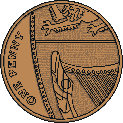 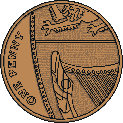 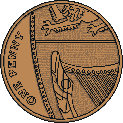 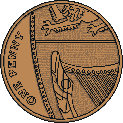 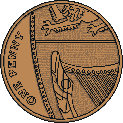 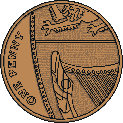 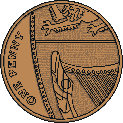 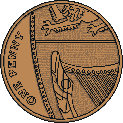 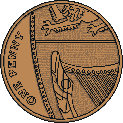 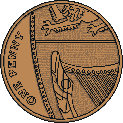 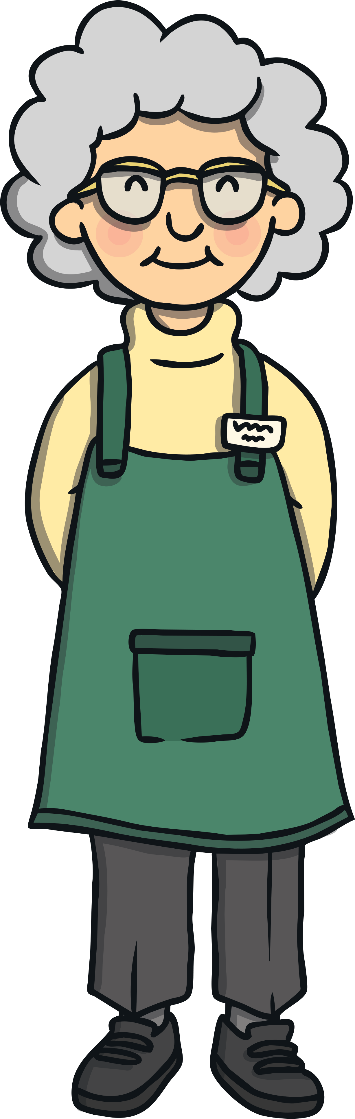 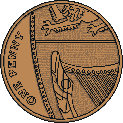 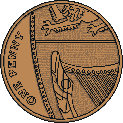 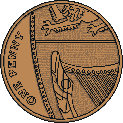 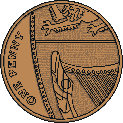 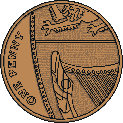 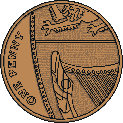 try again
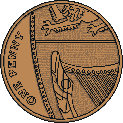 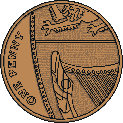 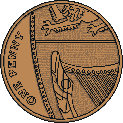 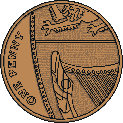 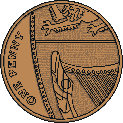 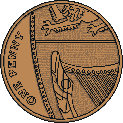 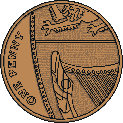 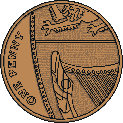 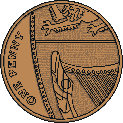 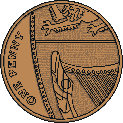 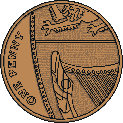 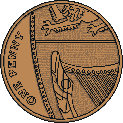 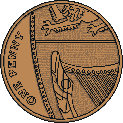 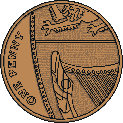 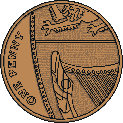 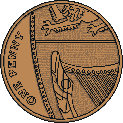 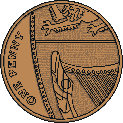 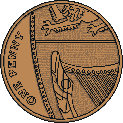 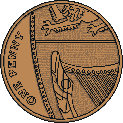 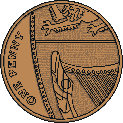 next
back
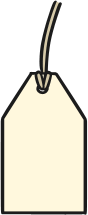 Thank you!
How could I arrange the coins to check how many there are?
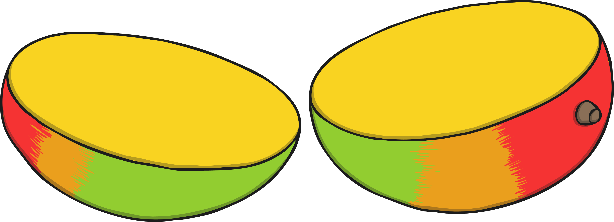 19p
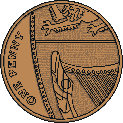 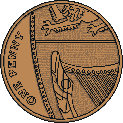 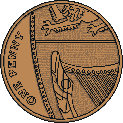 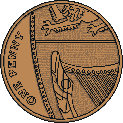 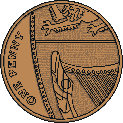 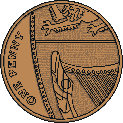 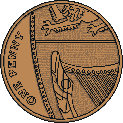 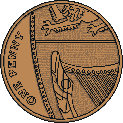 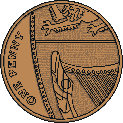 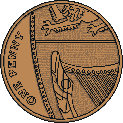 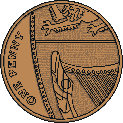 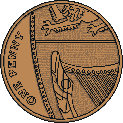 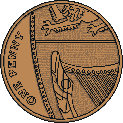 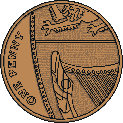 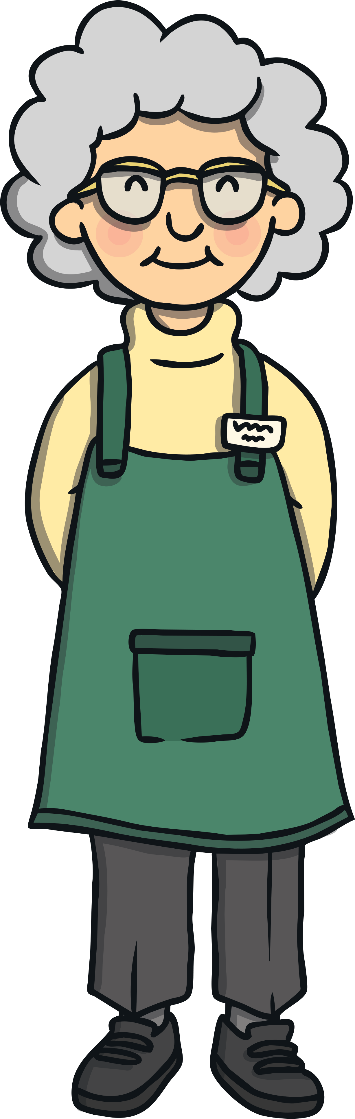 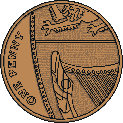 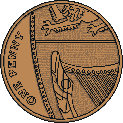 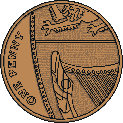 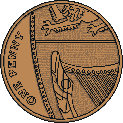 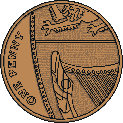 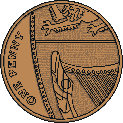 try again
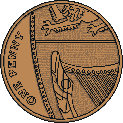 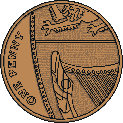 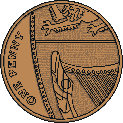 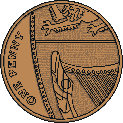 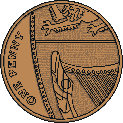 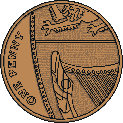 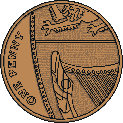 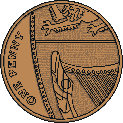 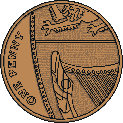 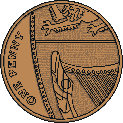 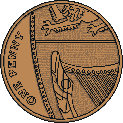 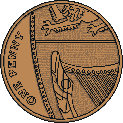 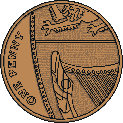 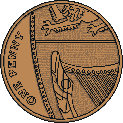 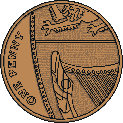 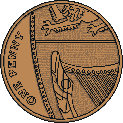 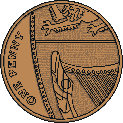 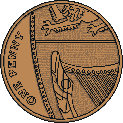 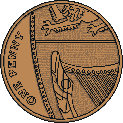 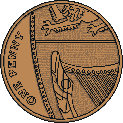 back
next
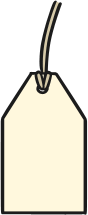 Thank you!
How many coins do you have left?
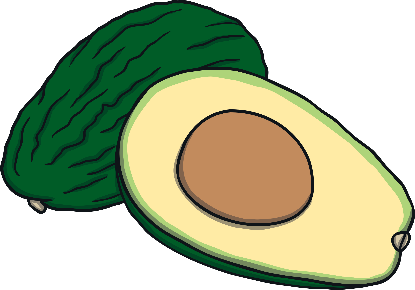 20p
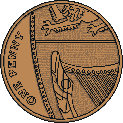 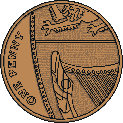 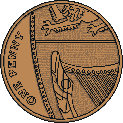 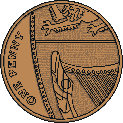 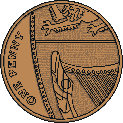 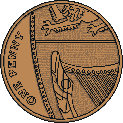 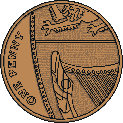 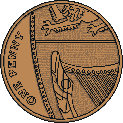 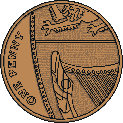 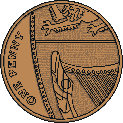 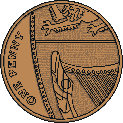 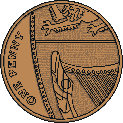 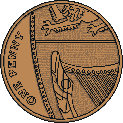 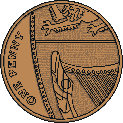 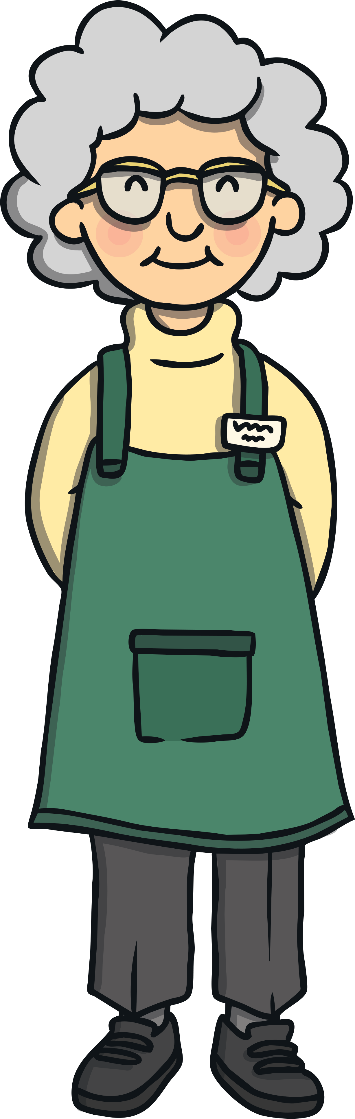 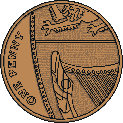 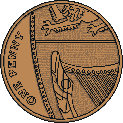 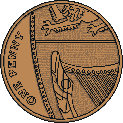 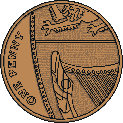 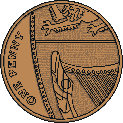 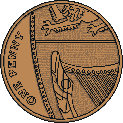 try again
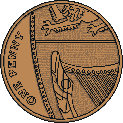 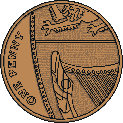 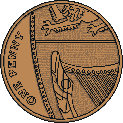 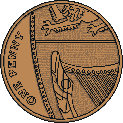 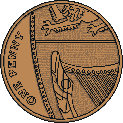 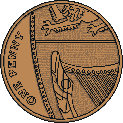 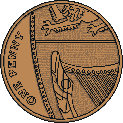 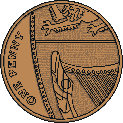 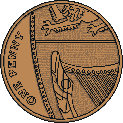 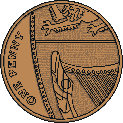 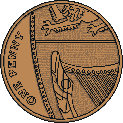 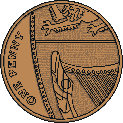 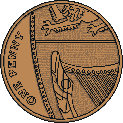 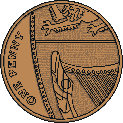 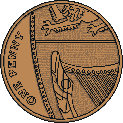 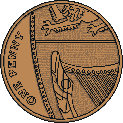 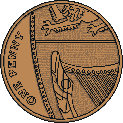 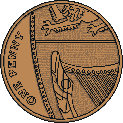 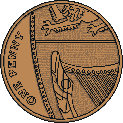 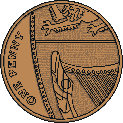 Finish
back